Bischof Sebastian Kräuter
Am 22. Dezember wäre er 99 Jahre alt geworden.
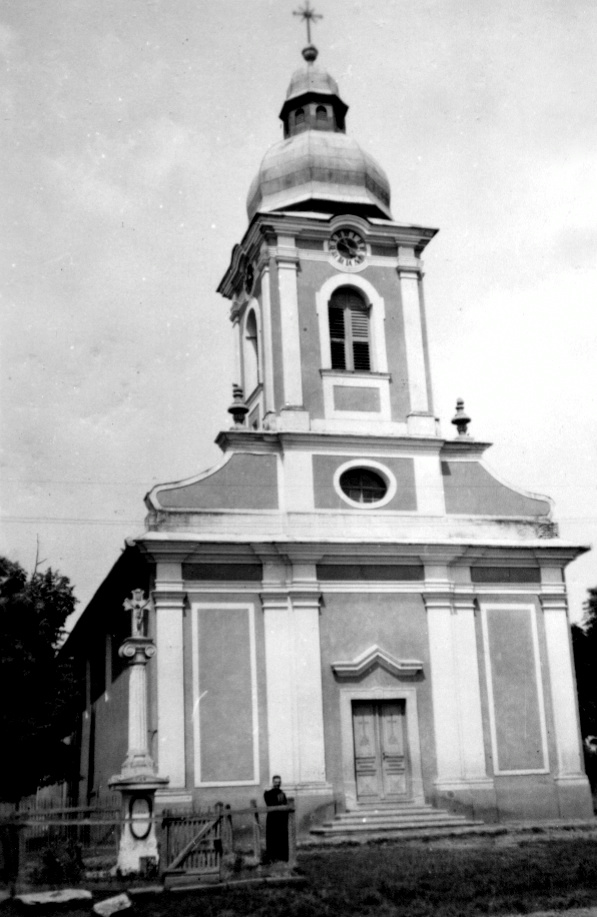 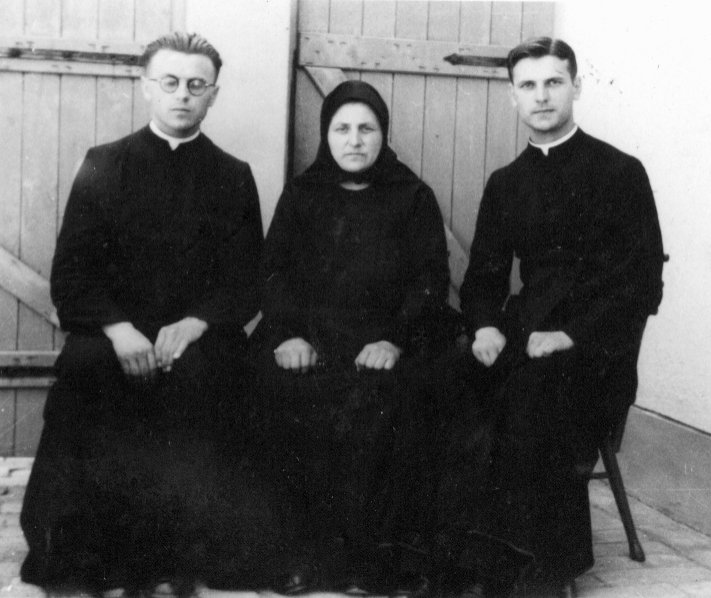 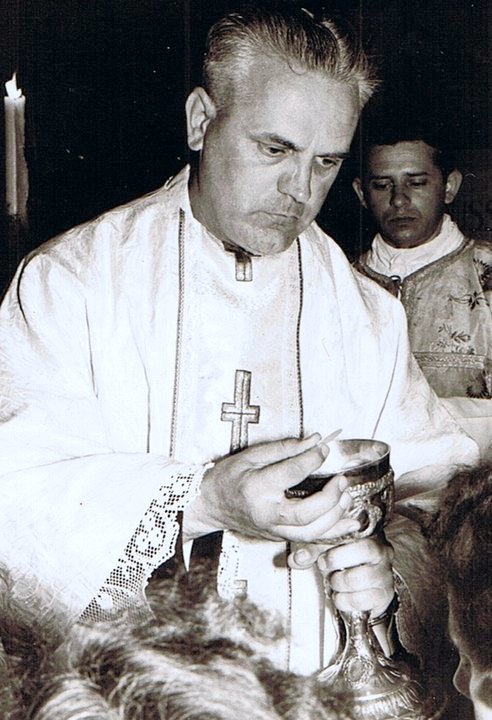 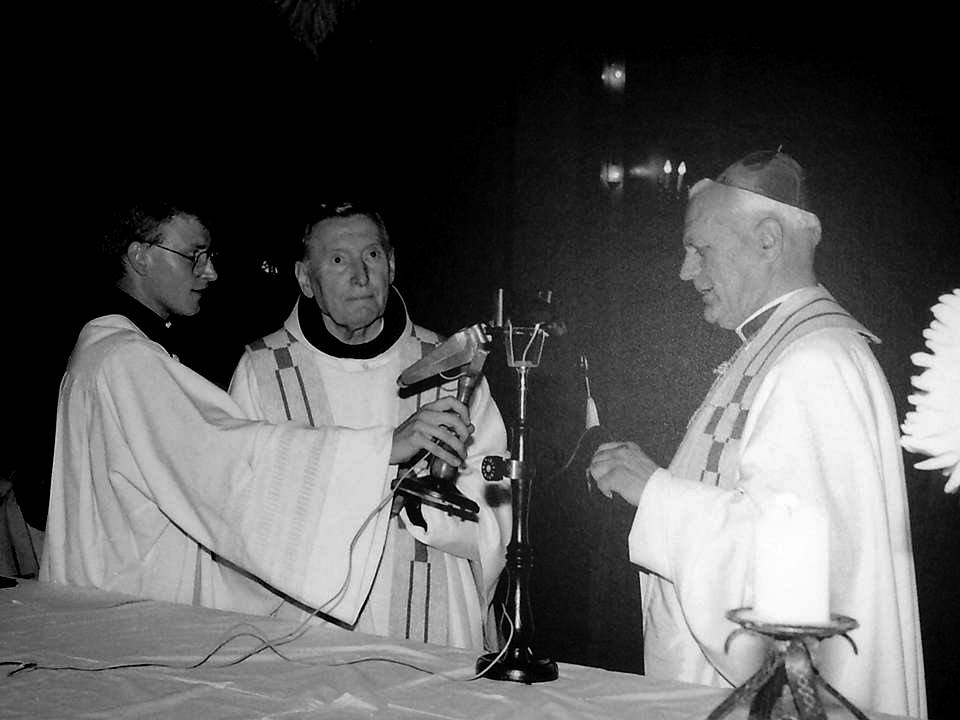 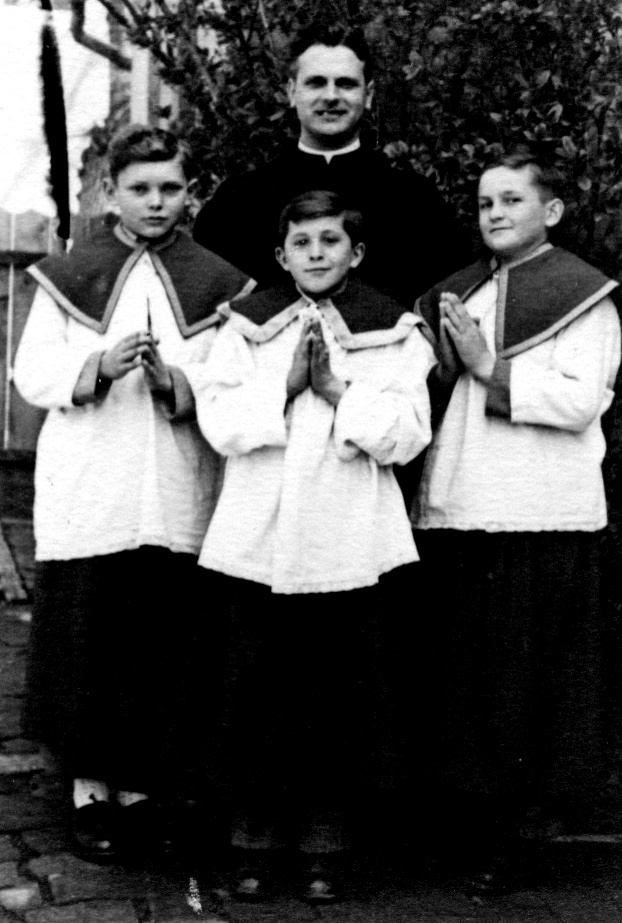 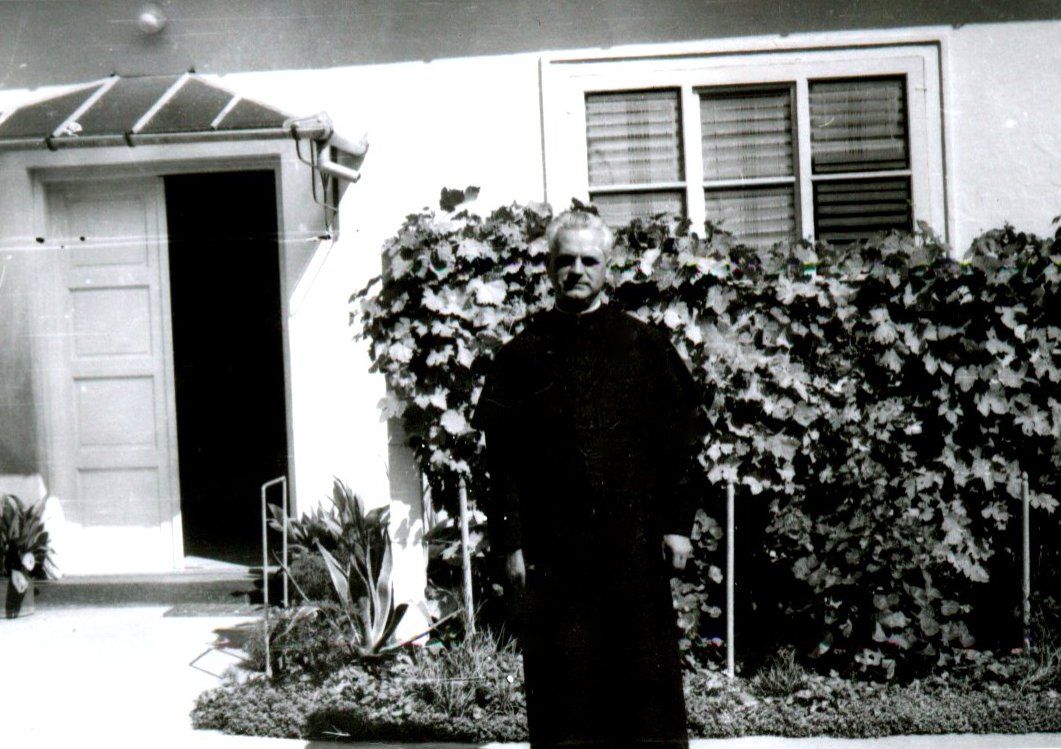 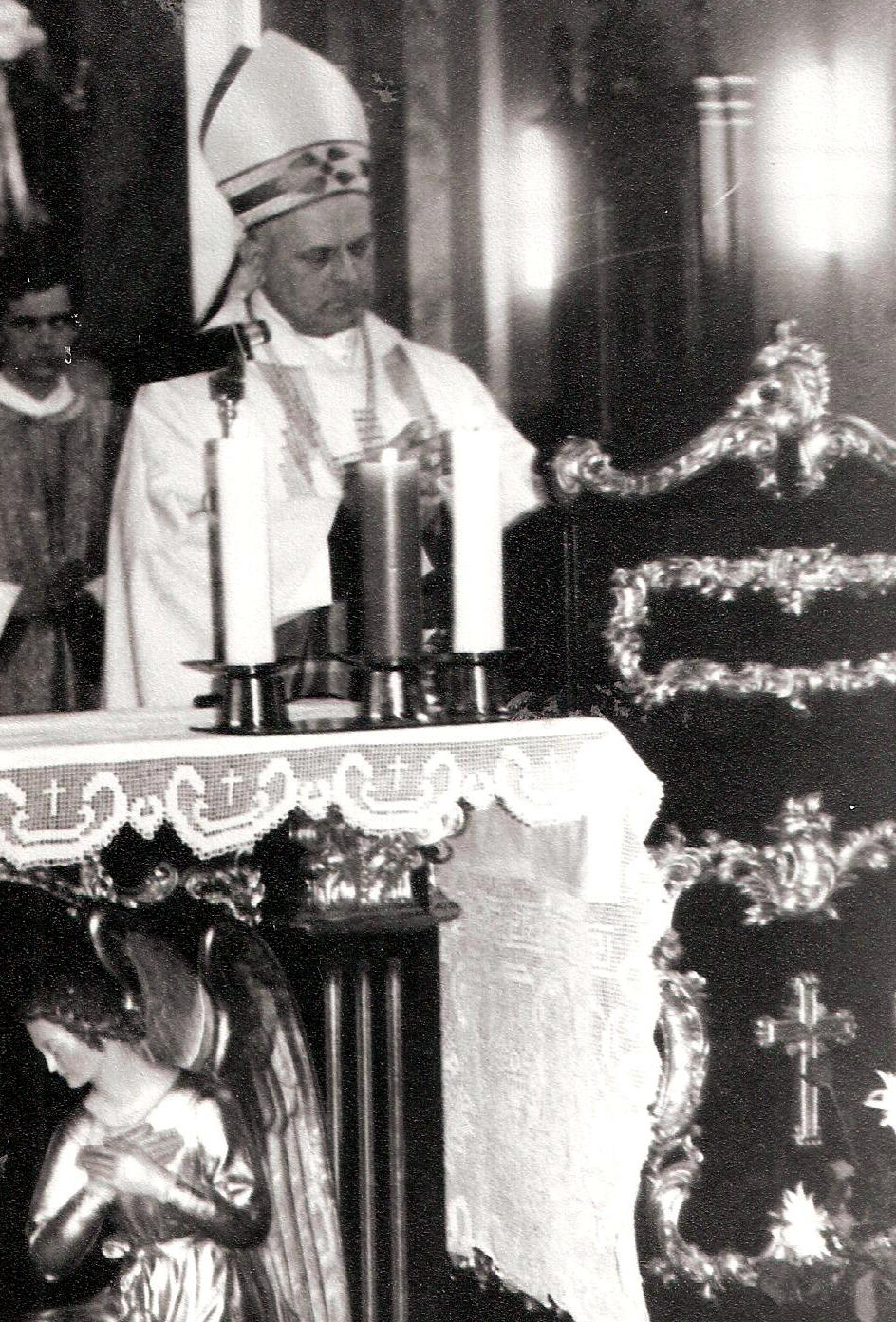 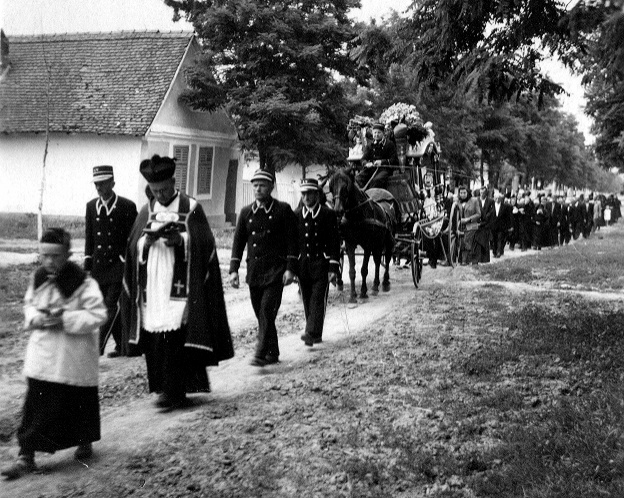 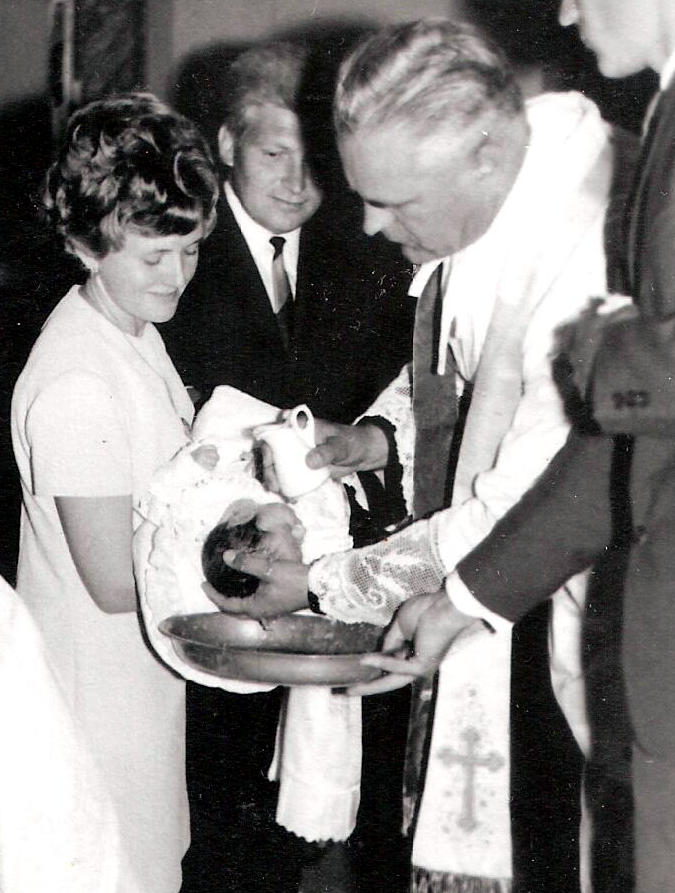 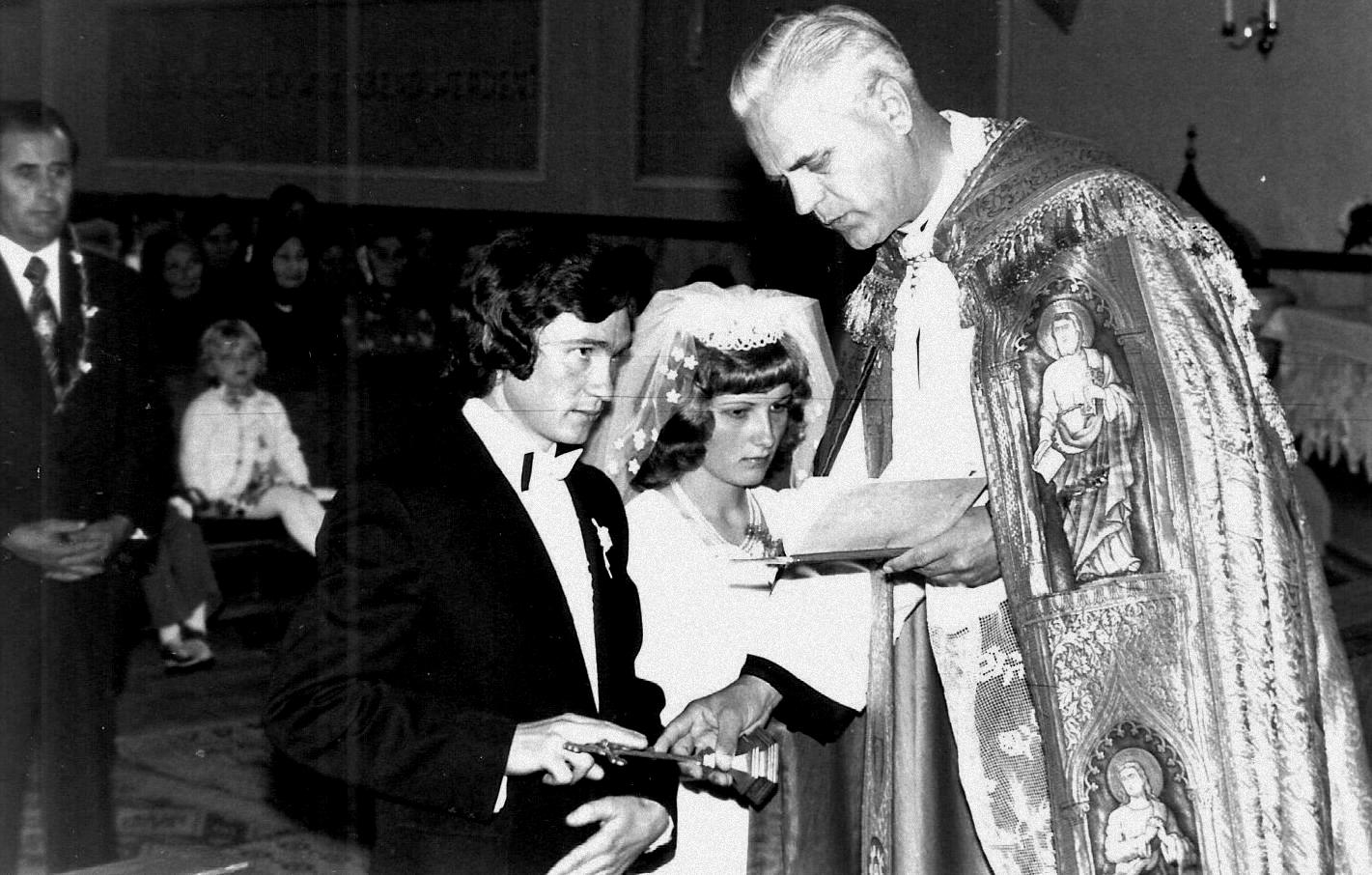 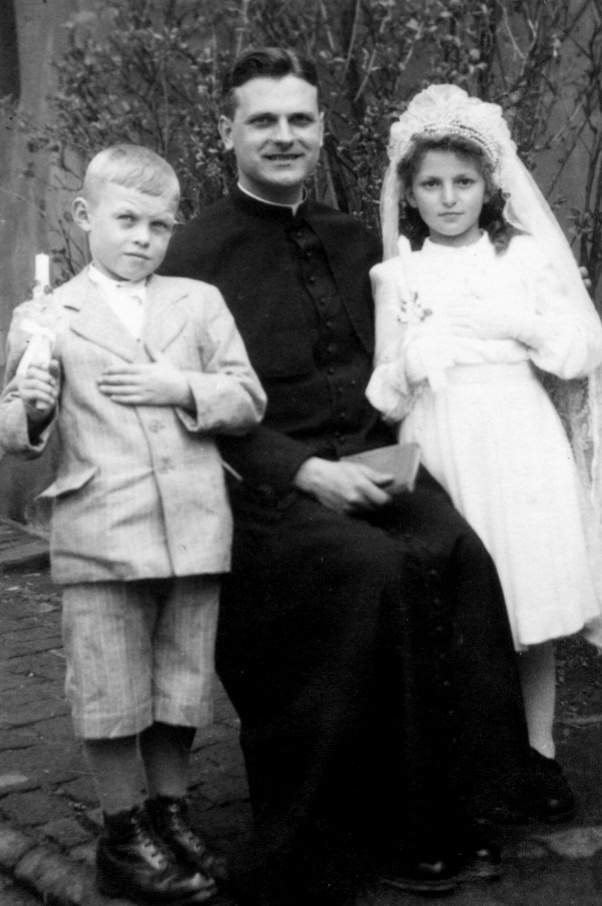 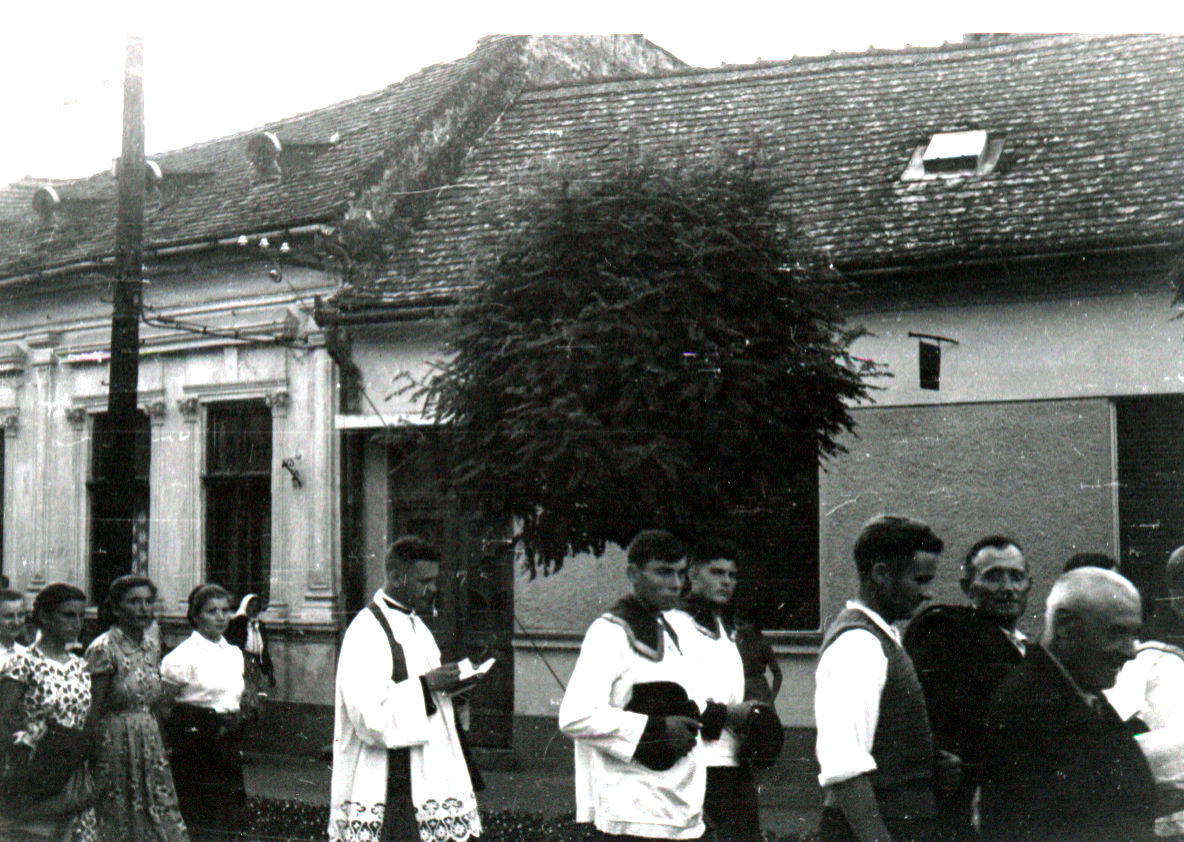 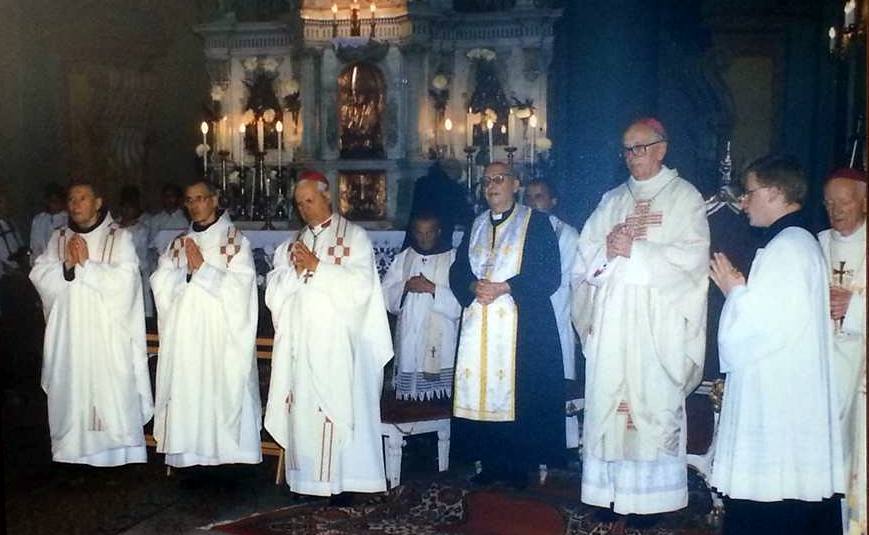